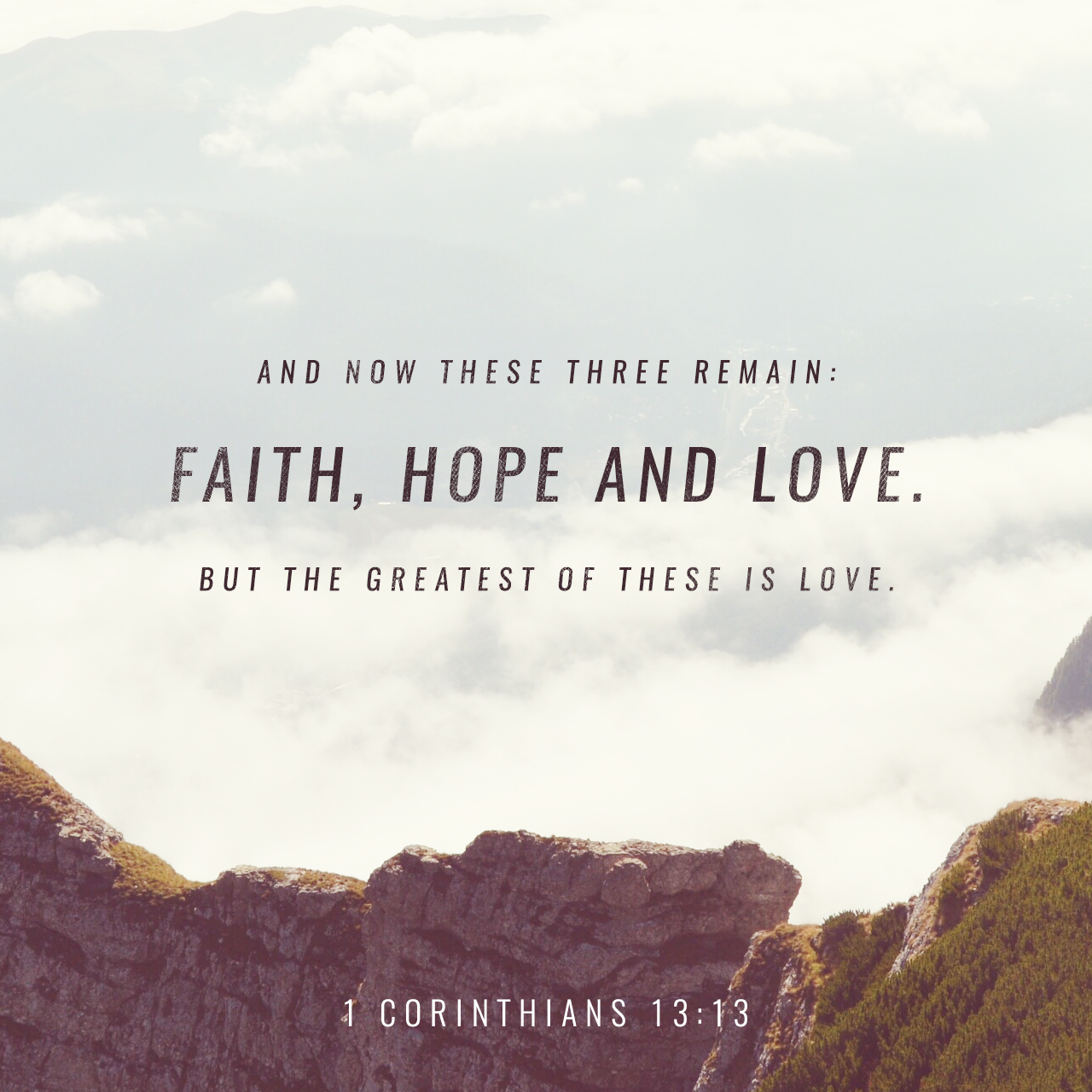 The greatest gifts God has given to sustain the church.
“And now abide faith, hope, love, these three; but the greatest of these is love.” 

1 Corinthians 13:13
What is Hope?
“desire accompanied by expectation”
Desiring something I don’t expect to receive is a wish. 
Expecting something I don’t desire to receive is a dread.
The Practical Function of Hope
Makes our lives pure - 1 John 3:1-3
Keeps us patient - Romans 8:24-25
Anchors our soul - Hebrews 6:17-19